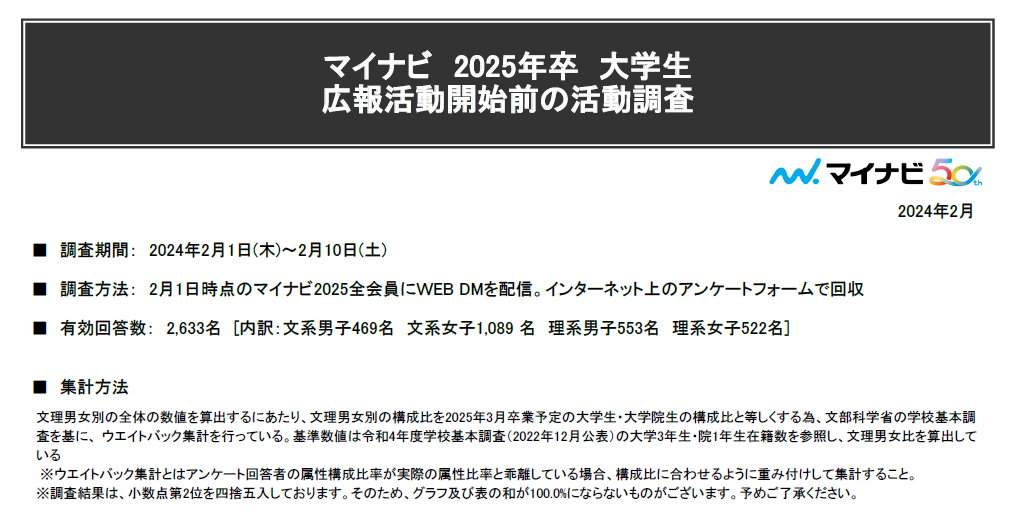 1
【2025年卒】学生調査
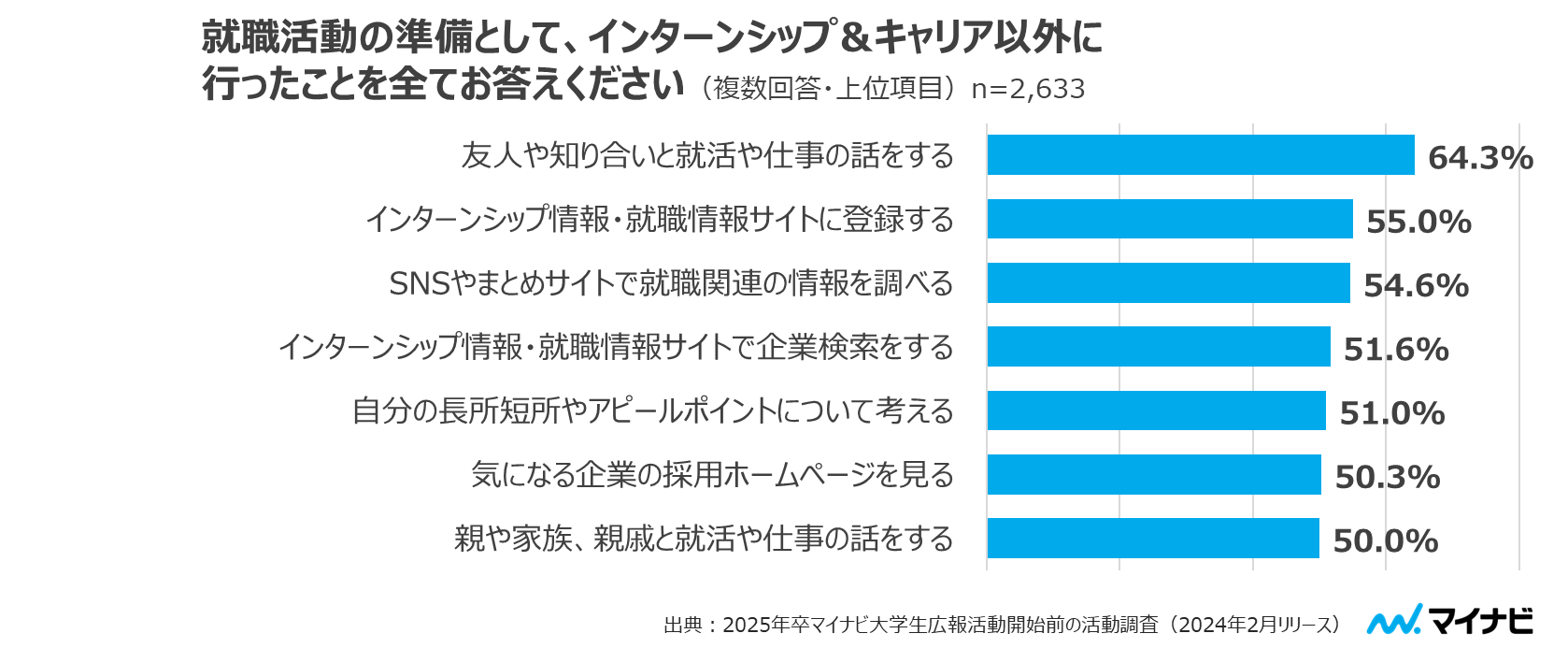 周囲との情報交換や企業情報の閲覧による情報収集、
自己分析系の活動が上位に見られた
2
【2025年卒】学生調査
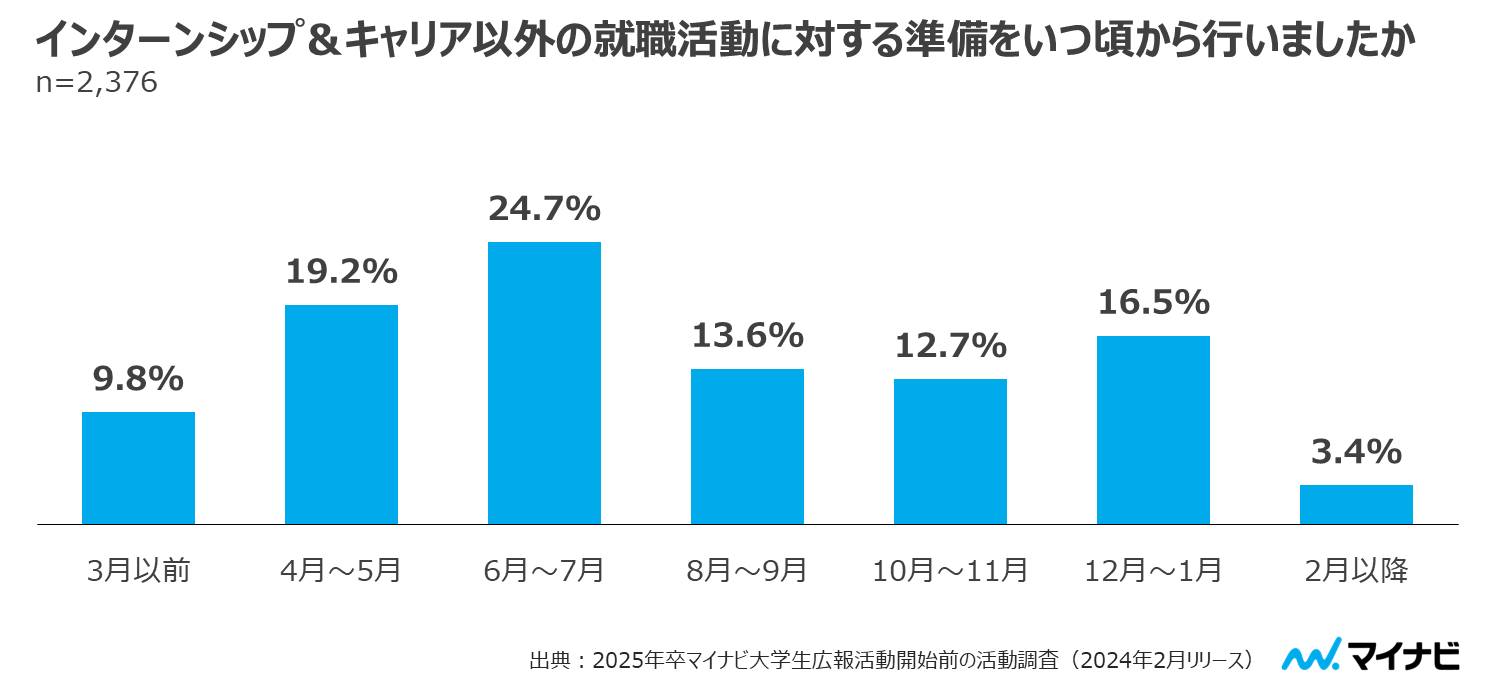 約7割の学生が9月までに
インターンシップ＆キャリア以外の就活準備を開始している
3
【2025年卒】学生調査
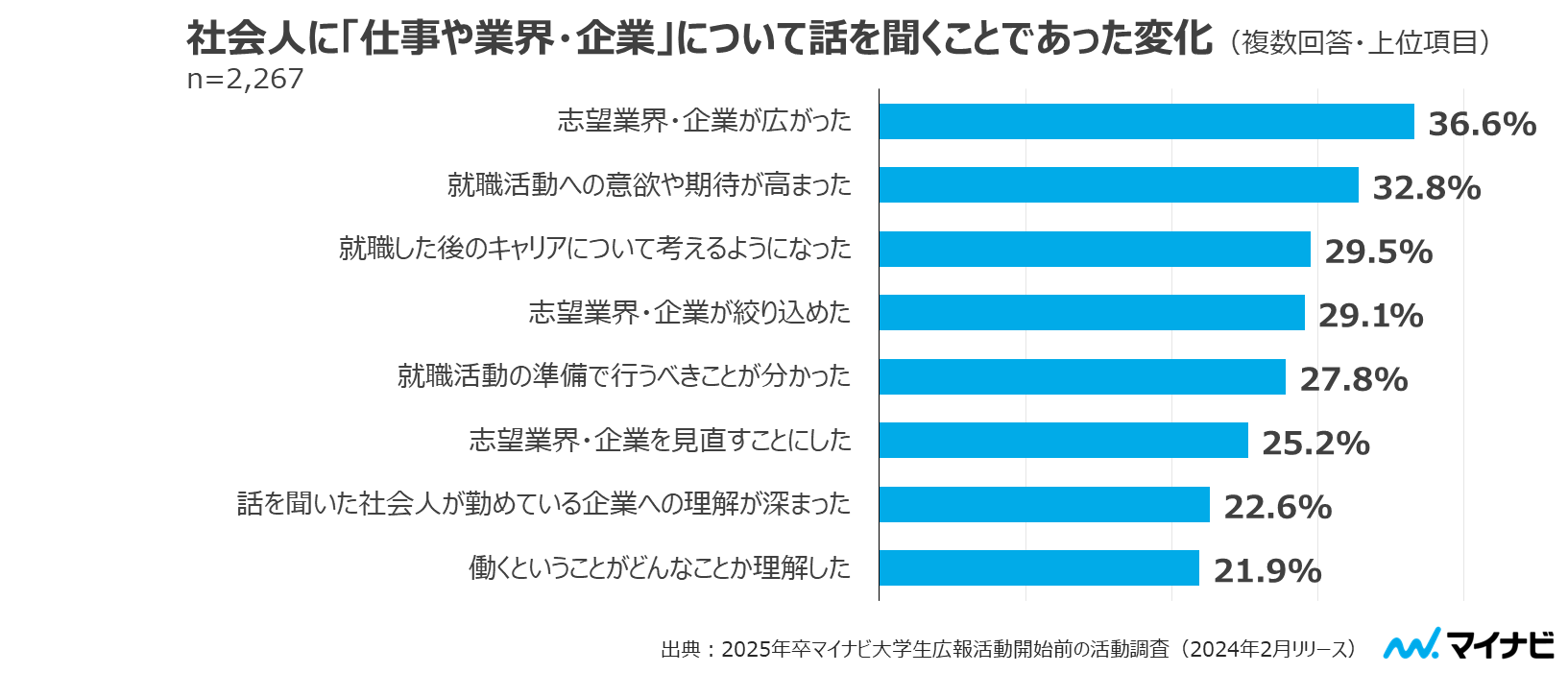 社会人に話を聞くことが、興味の幅を広げ、
就活やキャリアへの意欲を高めることにつながっている
4
【2025年卒】学生調査
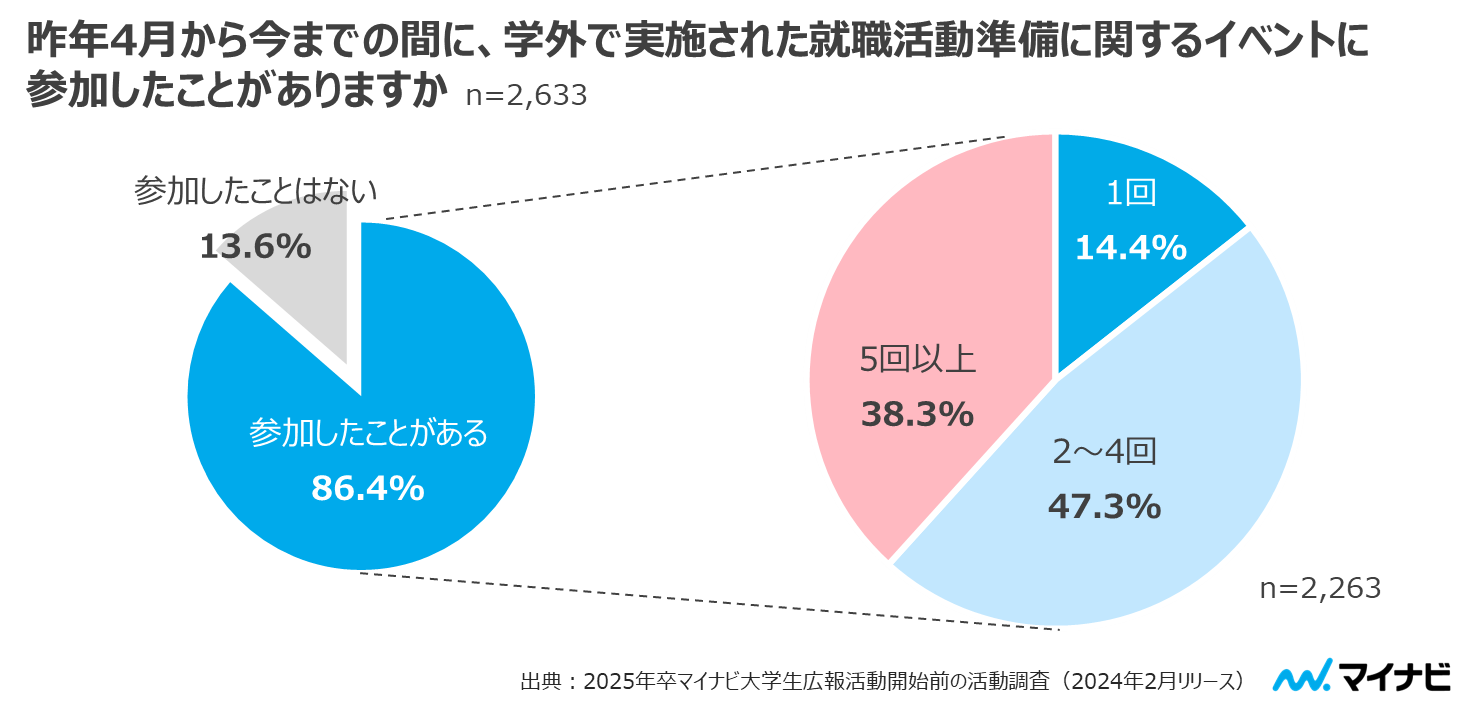 2月時点で、約86％学生がイベントに参加経験がある。
そのうち約85％（全回答学生の74％）が複数回参加している
5
【2025年卒】学生調査
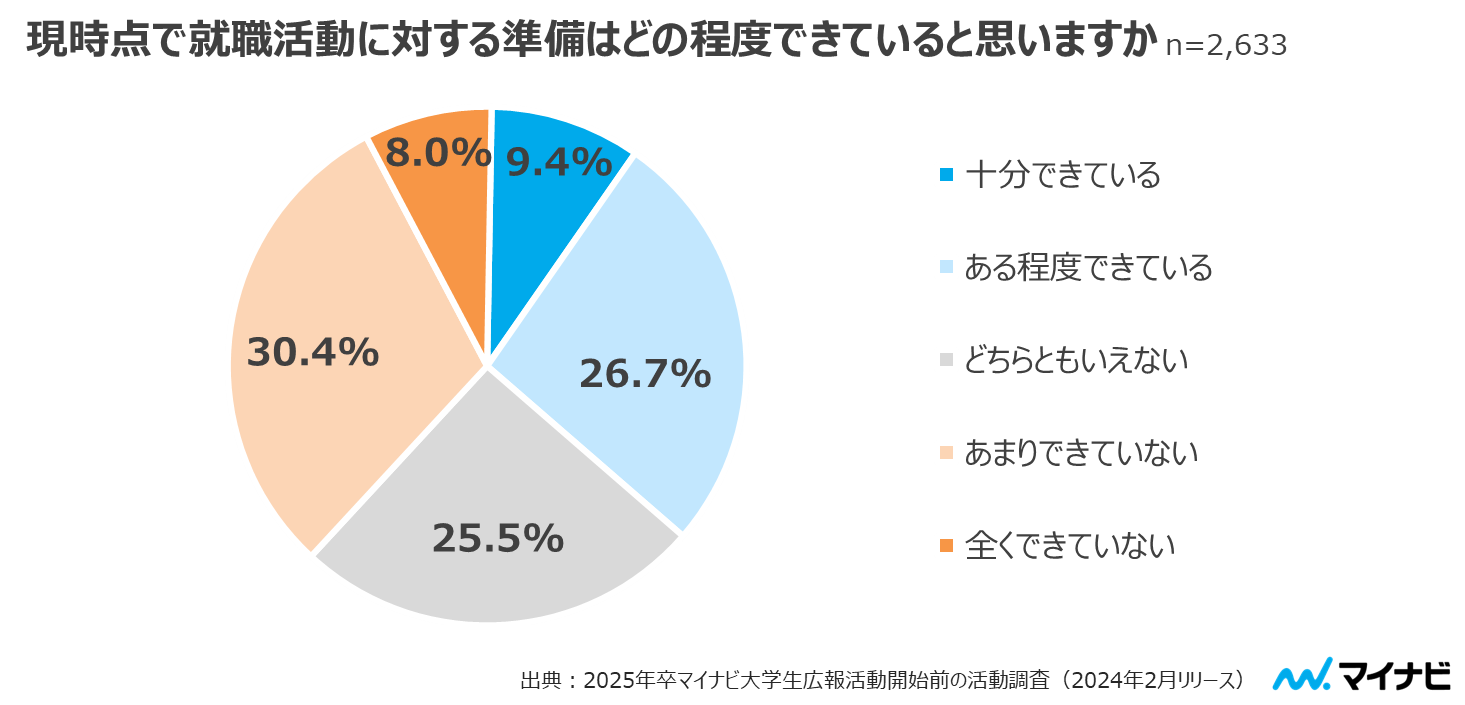 2月時点では、約4割の学生が
就職活動に対する準備ができていないと感じている
6
【2025年卒】学生調査
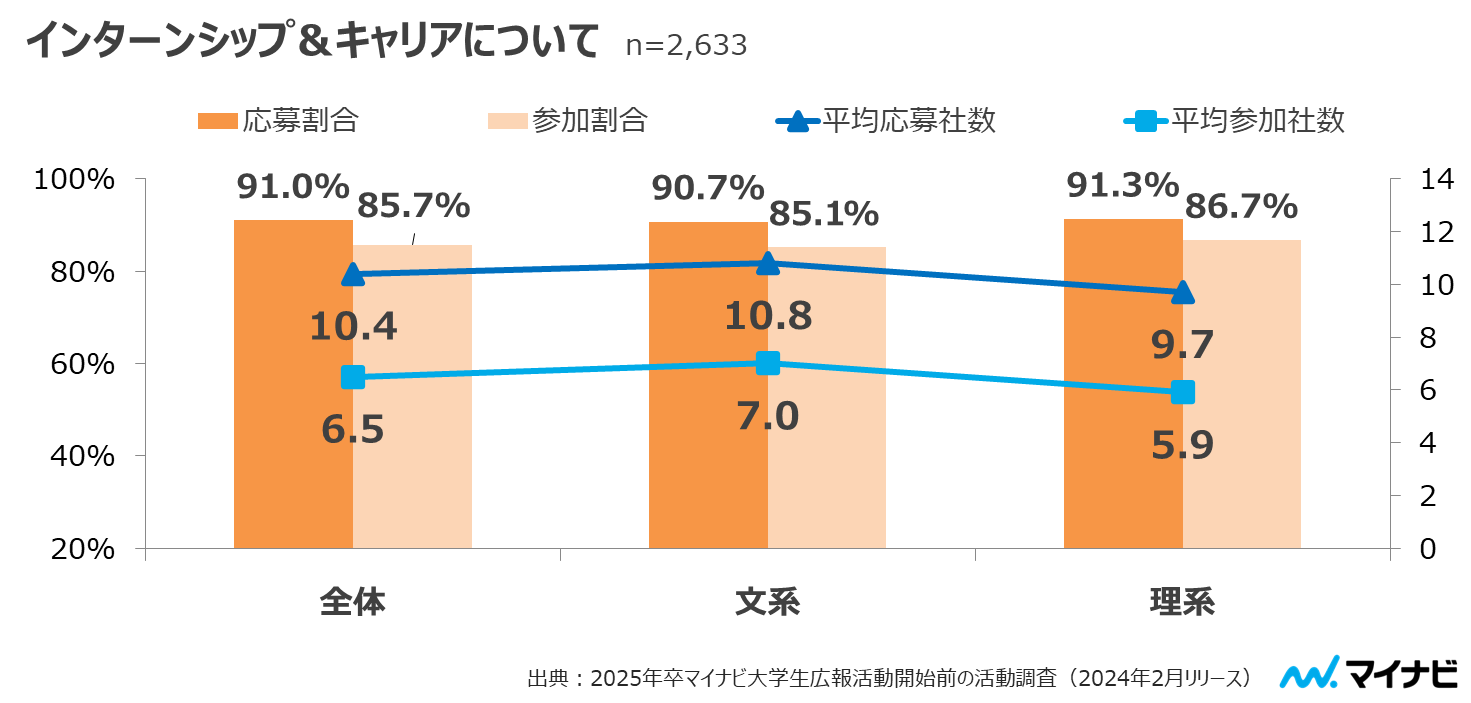 インターンシップ＆キャリアの応募率は91.0％
参加率は85.7％。平均参加社数は6.5社
7
【2025年卒】学生調査
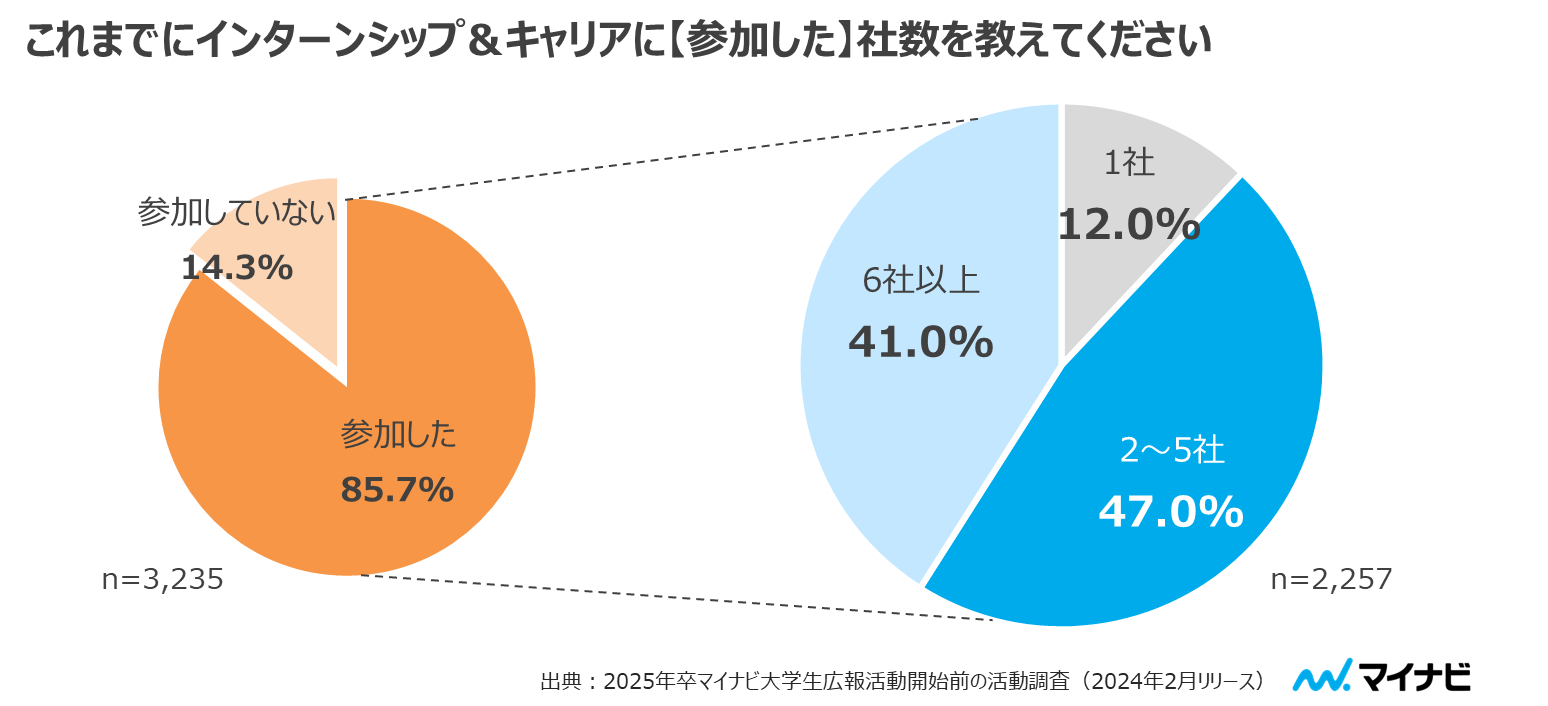 参加学生のうち88.0%（全回答学生の約75％）が
複数企業に参加している
8
【2025年卒】学生調査
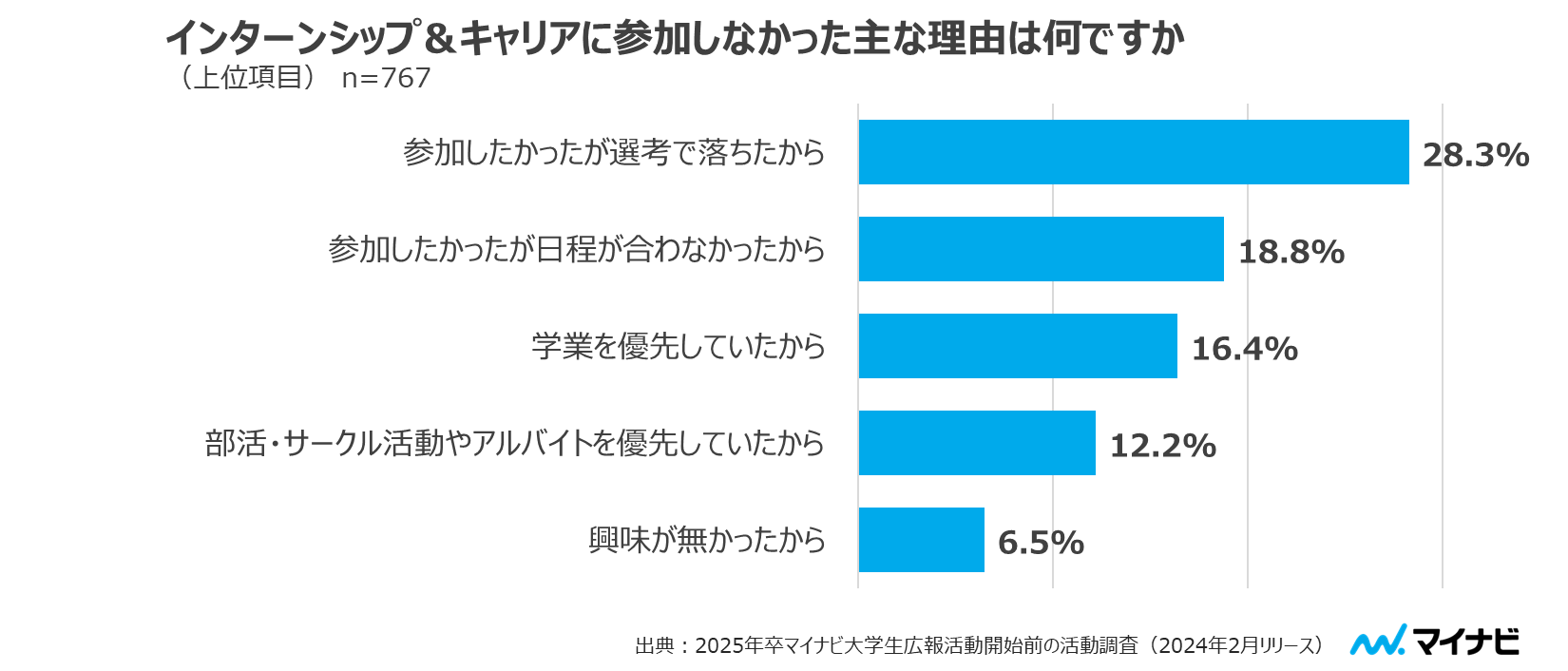 選考や日程が不参加の理由の上位となった。
事前の情報収集や準備が大事と考えられる
9
【2025年卒】学生調査
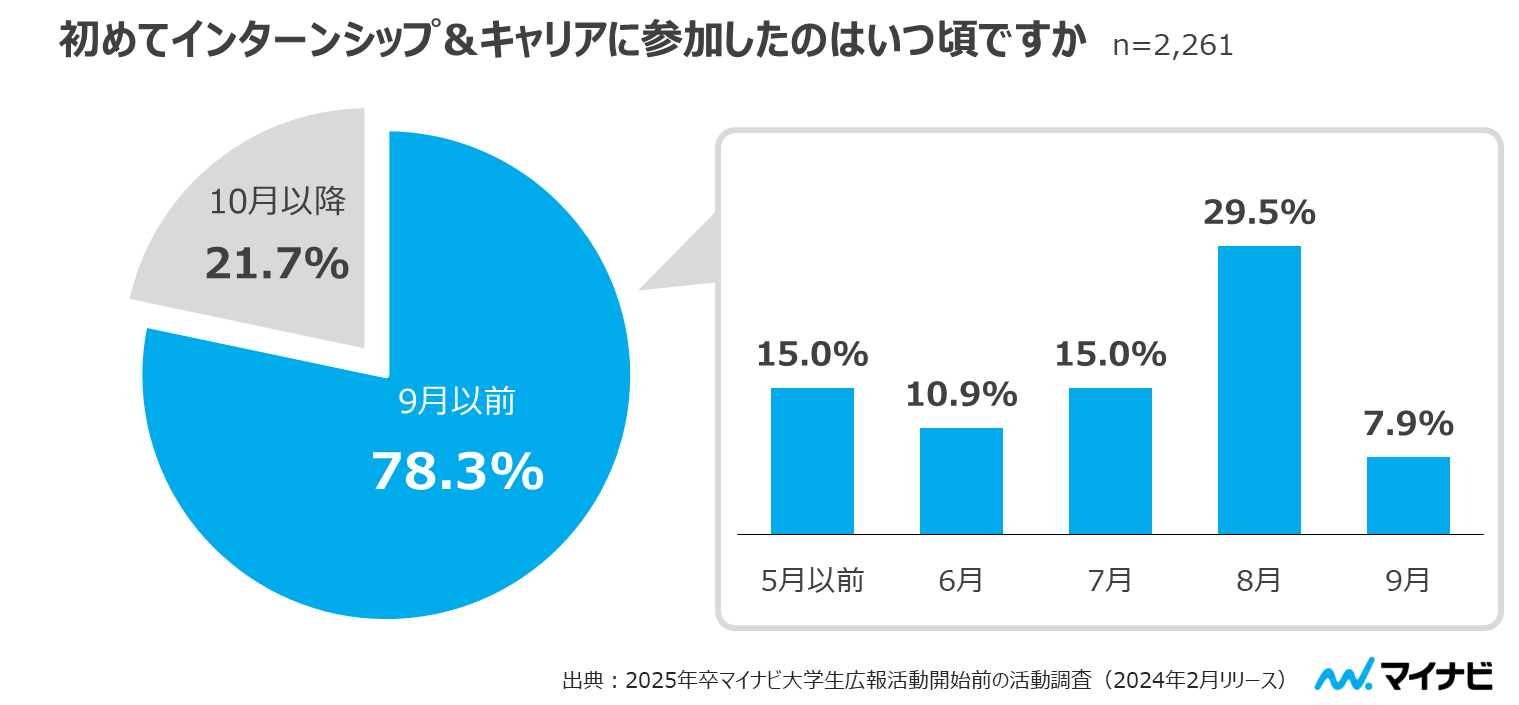 78.3％が9月以前に参加したと回答
多くの学生が夏に開催されるプログラムに参加している
10
【2025年卒】学生調査
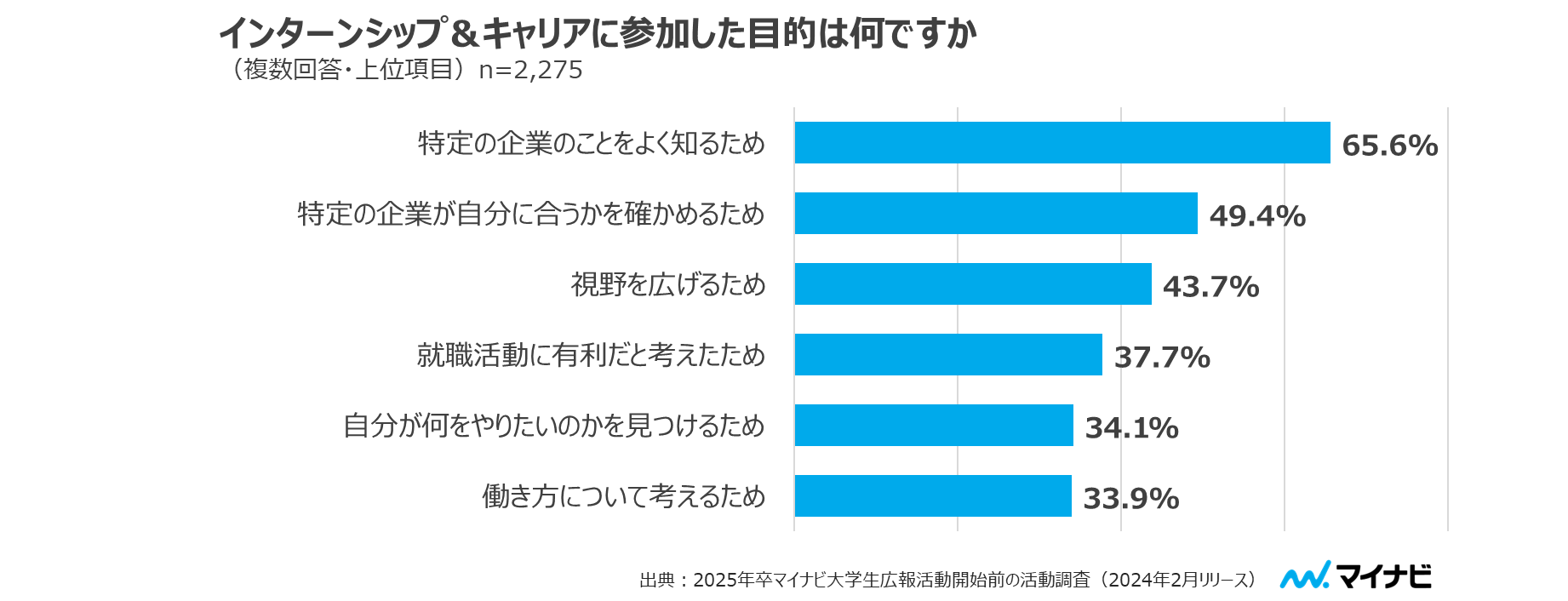 特定の企業への理解を深めるだけでなく
視野を広げたり、やりたいことを見つける目的なども上位に
11
【2025年卒】学生調査
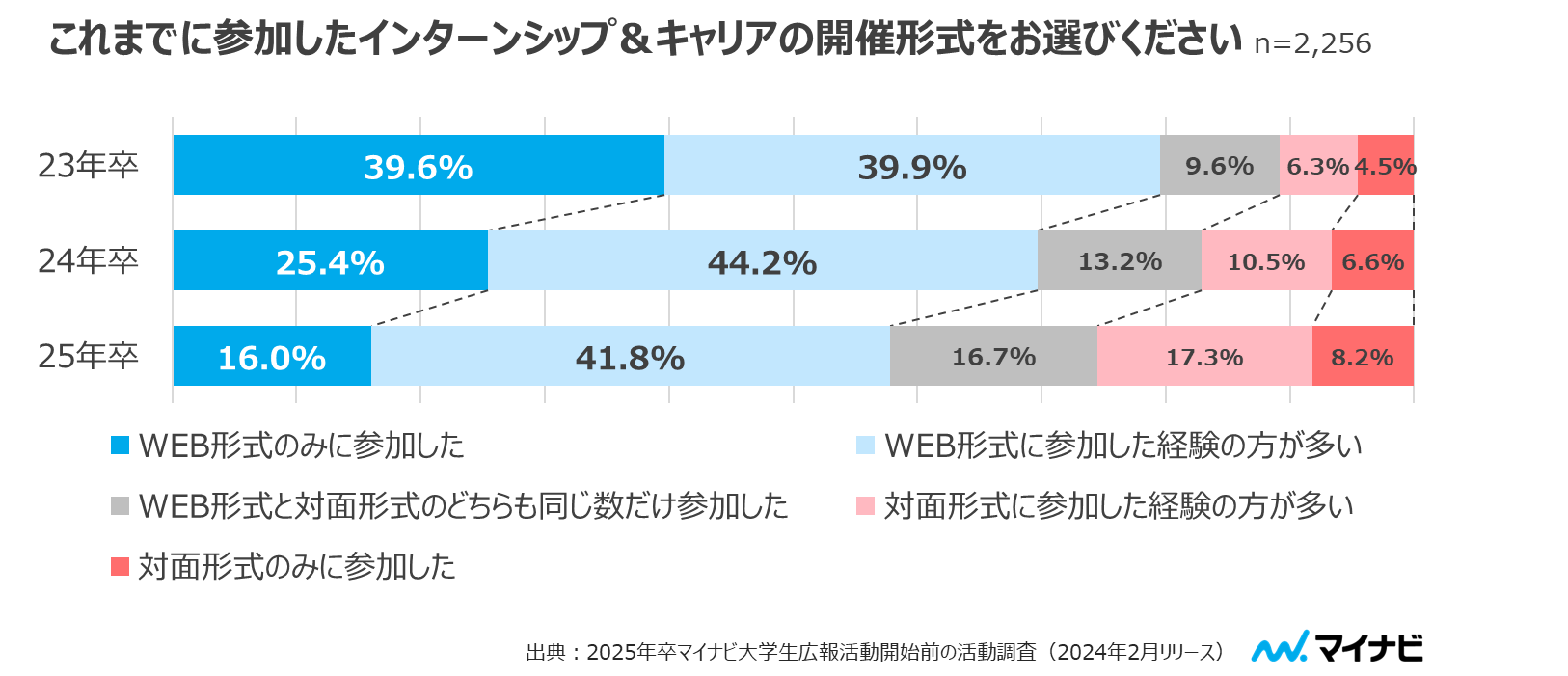 「WEBのみ+WEB形式の方が多い」が5割を超えるが、
23年・24年卒と比較して対面形式の参加率は増加
12
【2025年卒】学生調査
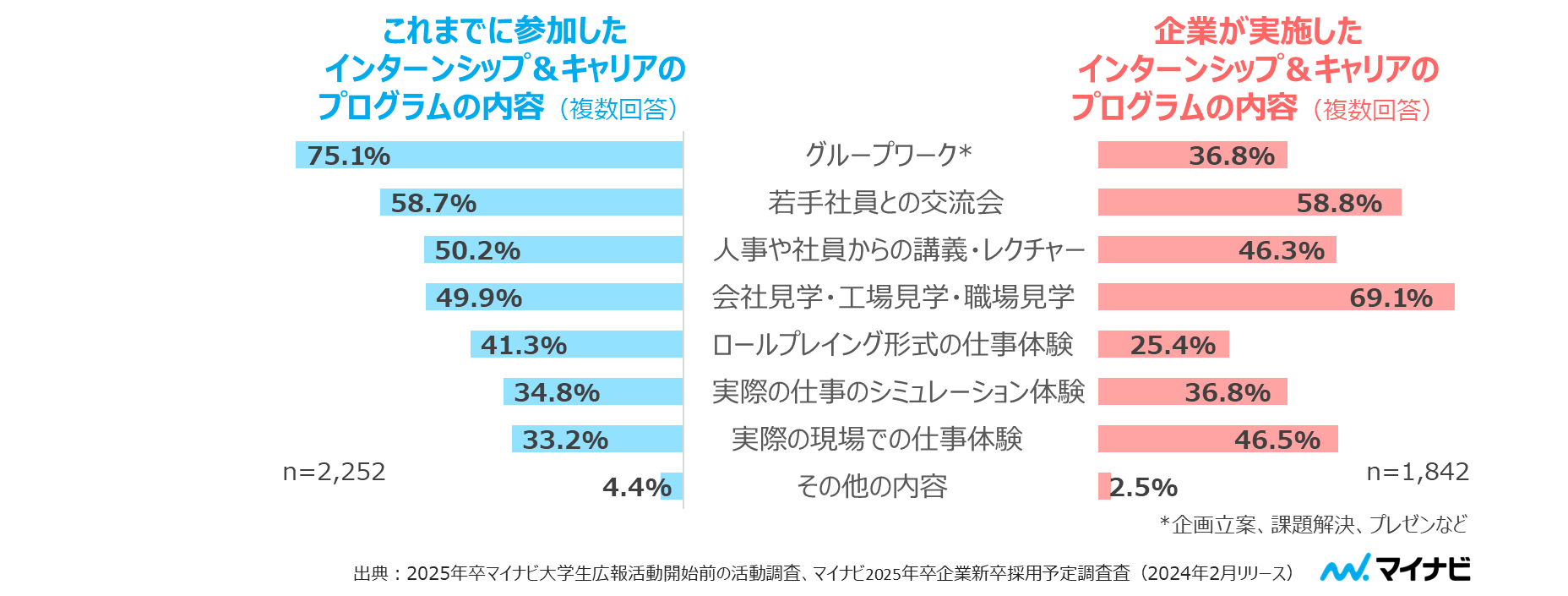 グループワークの経験者が最多だが、
企業の実施内容では会社・工場・職場見学が最多
13
【2025年卒】学生調査
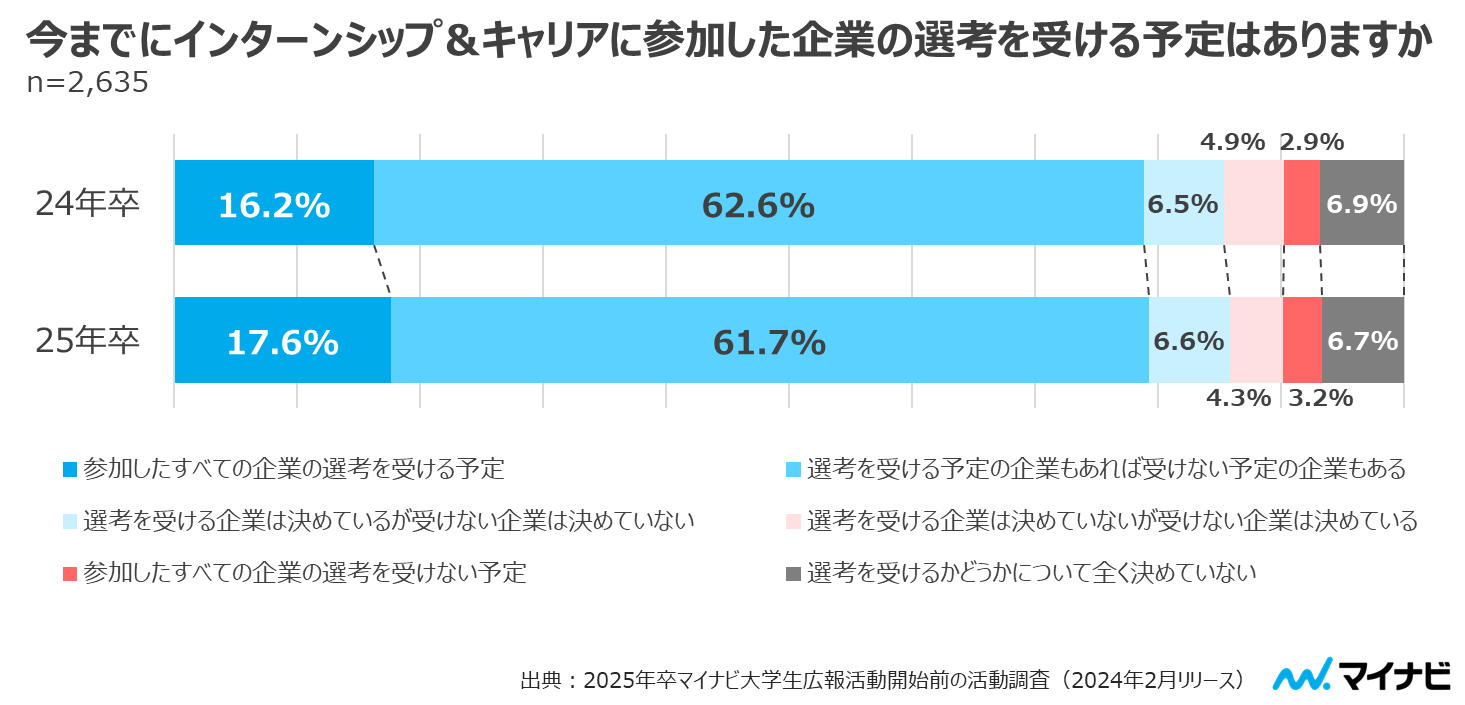 参加した全ての企業を受験すると回答したのは17.6％
参加と本選考受験は必ずしも一致しない
14
【2025年卒】学生調査
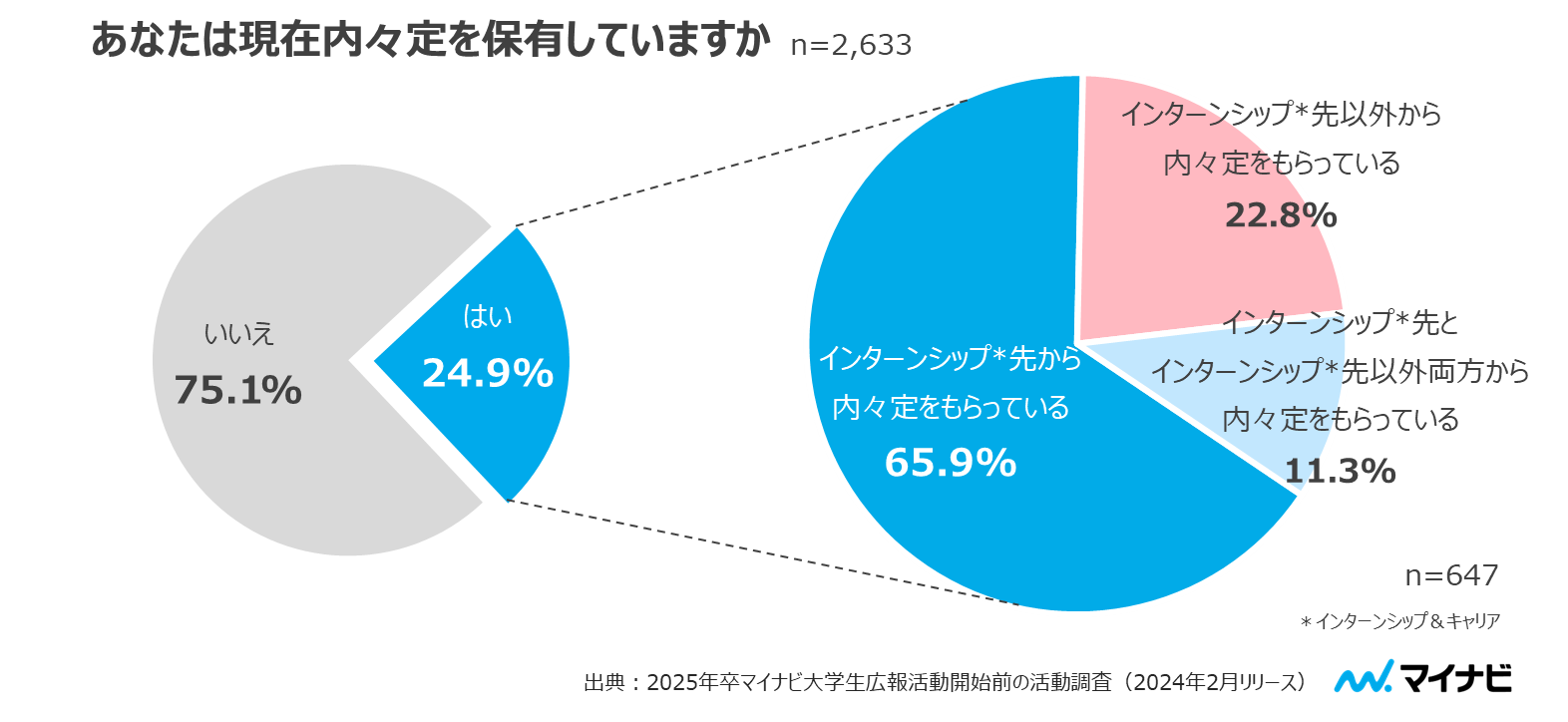 2月時点では、一部の学生が内々定を保有しており、
内訳ではインターンシップ＆キャリア先の比率が高い
15